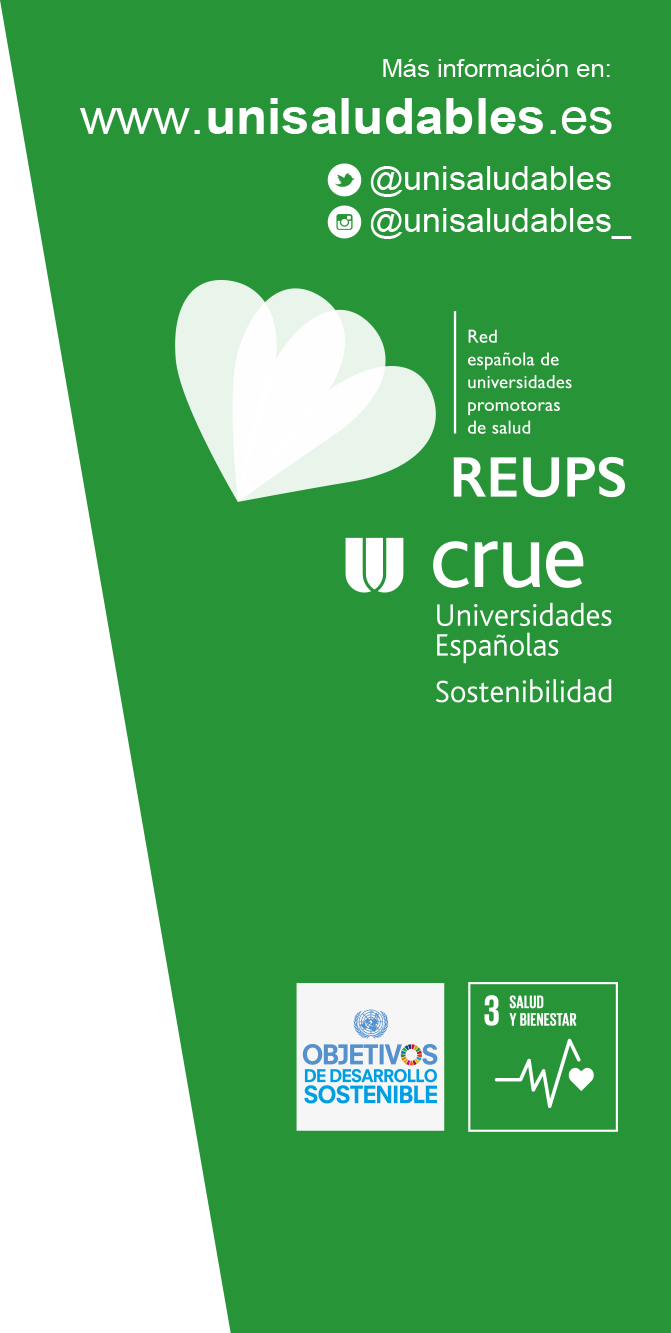 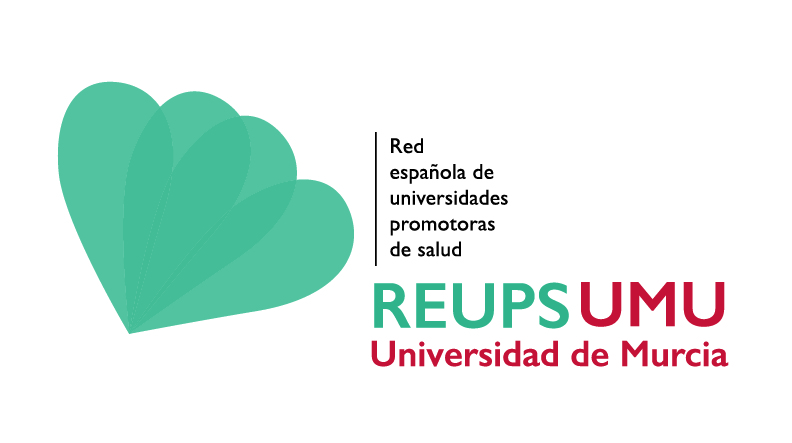 Un mensaje saludable  por un objetivo común
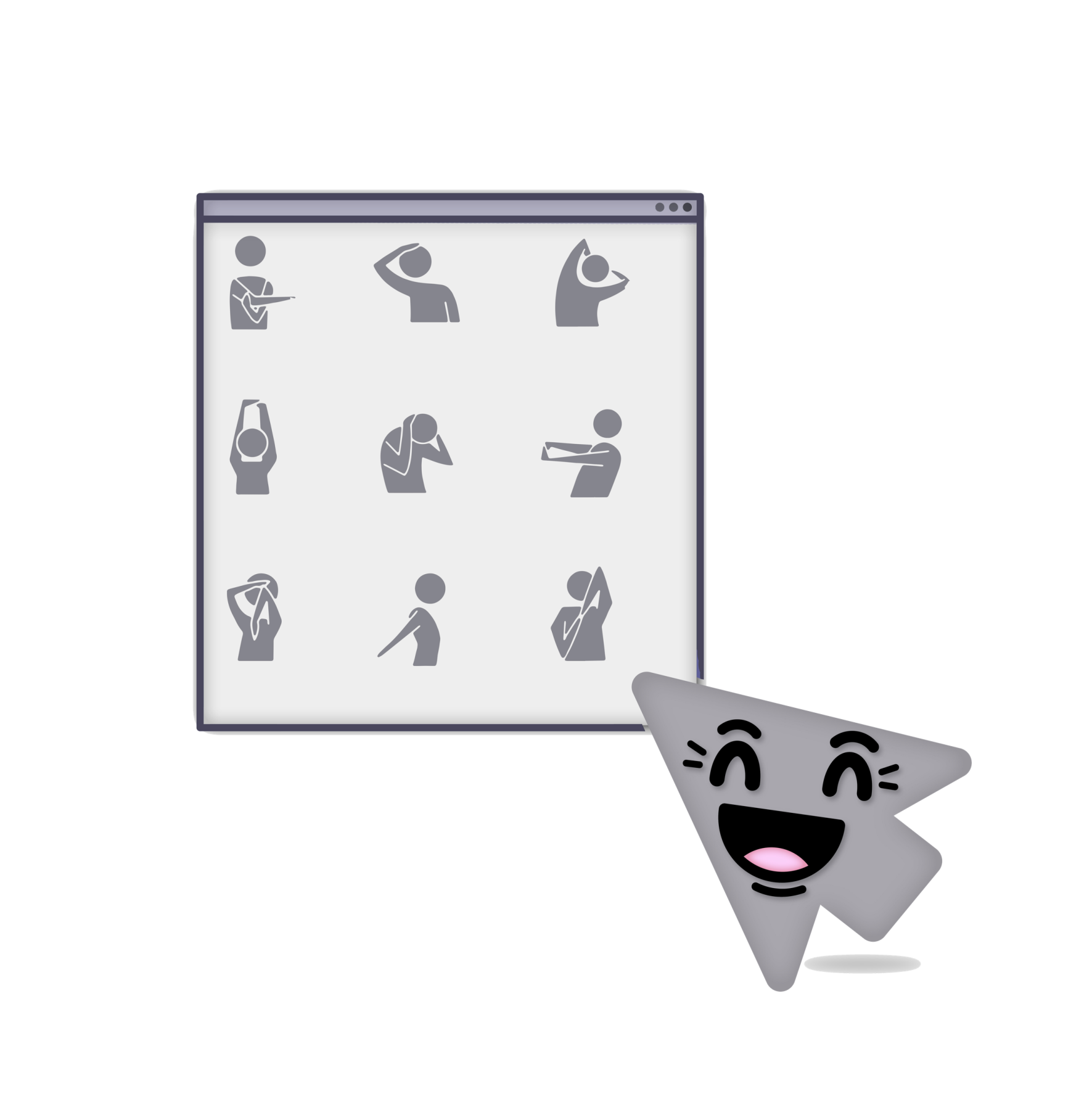 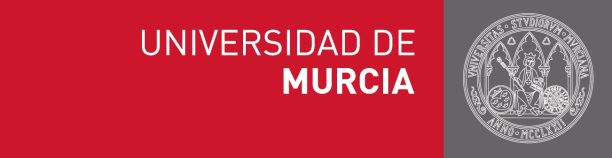 IMPORTANCIA
DE UNA
PAUSA ACTIVA
EN LA 
RUTINA LABORAL
Estírate con las
Pausas Activas
#1MensajeSaludable
Diseño Imagen: Universitat Pompeu Fabra + Diseño Plantilla: Universitat de les Illes Balears. https://comunicacio.uib.cat